South Central Housing Summit – Unaccompanied YouthBill Motsavage - Executive Vice President bmotsavage@valleyyouthhouse.orgKen Kline – Associate Directorkkline@valleyyouthhouse.org
The Original VYH
7/2/2016
TODAY
Common causes/why?
Overview of the risks
Continuum of housing options
Typical model and case flow
Culture, philosophy, and approach
What makes it work
Funding options and tips
Challenges
Vision/next steps
3
VALLEY YOUTH HOUSE
Operates in eleven eastern PA counties
Divisions: Prevention/Intervention, Behavioral Health, Shelters/Residential, Independent Living
In 2015:
350 plus homeless youth served by Street Outreach
240 youth sheltered 
541 TAY and 154 babies housed by Independent Living
COMMON CAUSES/WHY?
51.2% asked to leave home by family (HHS)
Runaway
80% of females report SA prior to runaway
43% of youth report PA prior to runaway
34% of youth report SA prior to runaway (National Runaway Safeline)
Family homelessness
Economic Issues
Rejection of LGBTQIA youth
40% estimate in Philly (True Colors Fund)
Youth leaving foster care
25% in first year after leaving care (Mid-West Study)
7/2/2016
THE NUMBERS AND RISKS
Runaways/homeless youth 
One in seven youth ages 10-18 will runaway
1.3 million on a given night
75% dropped out/will drop out
32% will attempt suicide
14% engaged in survival sex (National Runaway Safeline)
Former foster youth at age 24
Median income of $9,000
2/3 of the females on food stamps
40% of the males had been incarcerated (Midwest study)
6
PROGRAM MODELS
Shelters and Street Outreach
Small group with live in staff
Multi-unit buildings with live in staff
Scattered site apartments
Street Outreach RV
SOP Team
West Chester Transitional Housing
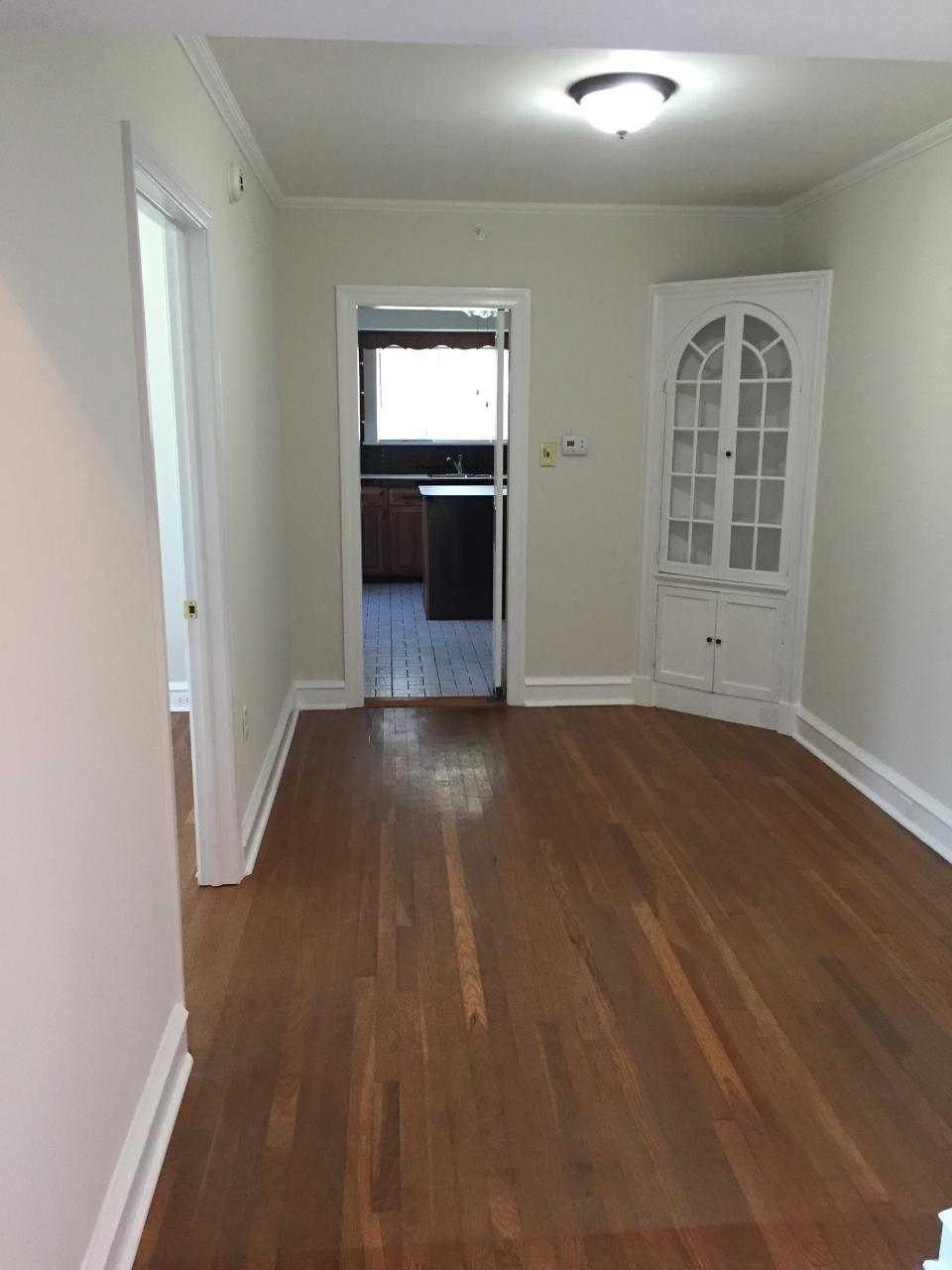 Allentown Mom/Baby Apartments
CONTINUUM OF HOUSING OPTIONS

Most Restrictive												Least Restrictive

      Lock up     RTF		Group Home	Foster Care		Transitional			Real world
																																			
Low						Freedom/Responsibility					   High
Book							Learning						Experiential
Limited/Artificial		       Behavioral Opportunities				     Realistic
External						 Control					   	      Internal
Unacceptable				         Mistakes					     Opportunities
System Driven				 Decisions and Plans			       	       Youth Driven
Artificial					    Consequences					      Natural
MODEL AND CASE FLOW
Referral: multiple sources

Screening/assessment: screen in

Acceptance: reduce barriers/housing first

30 day initial plan: domains include financial, housing, education, skills, permanency, documentation, medical, mental health

Client contract

Placement/locate apartment (scattered site)

Move in assistance (scattered site)
MODEL AND CASE FLOW
ISP

Intensive case management: 10 to 1 or less

Move along continuum

Discharge based on client readiness
CLIENT EDUCATION
Apartment hunting
Credit and credit scores
Roommate relationships and searches
Security deposits
Leases and renters rights
Apartment maintenance and repair
Landlord relations
Being a good neighbor
Saying no when you need to
Financial management
Managing family relationships
Everything else!
WHAT MAKES IT WORK?
Philosophy
Relationship based
Understanding of adolescent development
Flexible thinking-shades of gray
Sufficient case management (ration of 10 to 1 or less)
Random check ins
Opportunities to practice IL skills
Other supportive services: food, transportation, start up furnishings, etc.
Who you hire and why
Access to quality clinical services
Connect youth with permanency resources
“Lightest touch”
Track and report outcomes
WHAT MAKES IT WORK?
Know they will mess up: make it difficult to get thrown out
Utilize incentives and external natural behavioral pressure/expectations
“Transition in place” approach with flexibility for scattered site programs
Avoid “drift”
Provide alumni opportunities and support
With/watch/confirm approach
Build a continuum of options 
Listen to the youth!
FUNDING SOURCES
Runaway and homeless youth act (RHY): Street Outreach, Basic Center, Transitional Living, Maternity Group Home
HUD: Supportive Housing, Rapid Re-Housing
Local COC: ESG
Local vouchers
Chafee IL program-room and board
Alternative to foster care (for system involved youth)
Special events revenue
Corporate donations (BBB)
Foundations
FUNDING TIPS
Show up (again and again) to your Continuum of Care (COC) and know HUD time frames
Encourage and support youth self-advocacy
Build community awareness of often low-visibility issue – youth count
Seek allies and partners
Demonstrate cost effectiveness and outcomes
Diversify funding – you will need it
Be aware of funding trends
Be opportunistic
Private $ to fill gaps are a necessity
Foundations, corporate donations, adopt an apartment
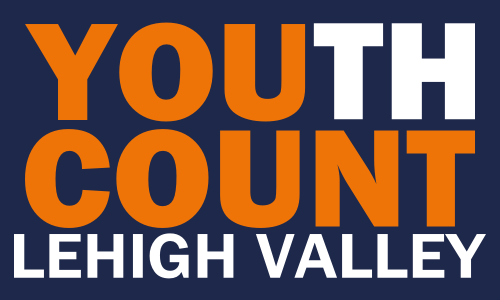 CHALLENGES
HUD programs often lack supportive service dollars
Lack of appropriate shelter options during housing search
Often complicated grant requirements
Flat funding (RHY example)
Often low admin rate
Small grants = split positions = challenging to manage and track
Youth presenting with increasing challenging issues
2015 RESIDENTIAL IL OUTCOMES
N=165

Housing: 83.2% exited to stable housing
Education: 68% graduated/GED, 15.2% enrolled, 16.8% dropped out
Employment: 64% were employed at exit
VISION

Create a continuum in each county/region
Increase partnerships to create continuum
Obtain flexible funding sources
Provide youth with what they need not what funding source dictates 
Bring in increased private resources
Public messaging: heart and wallet! 
Increase advocacy